PROYECTO
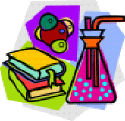 CONCEPTO
Es la planificación que consiste en un conjunto de actividades que se encuentran interrelacionadas y coordinadas ; la razón de un proyecto es alcanzar objetivos específicos dentro de los límites que imponen un presupuesto, calidades establecidas previamente y un lapso de tiempo previamente definidos.
CARACTERISTICAS
TEMPORAL
      Temporal significa que cada proyecto tiene un comienzo definido y un final definido. 
 PRODUCTOS UNICOS
	Productos, servicios o resultados únicos .Un proyecto crea productos entregables únicos. Productos entregables son productos, servicios o resultados. Los proyectos pueden crear
ELABORACIÓN GRADUAL
      La elaboración gradual es una característica de los proyectos que acompaña a los conceptos de temporal y único. “Elaboración gradual” significa desarrollar en pasos e ir avanzando mediante incrementos. Por ejemplo, el alcance de un proyecto se define de forma general al comienzo del proyecto, y se hace más explícito y detallado a medida que el equipo del proyecto desarrolla un mejor y más completo entendimiento de los objetivos y de los productos entregables. La elaboración gradual no debe confundirse con la corrupción del alcance.
PROCESOS DE UN PROYECTO
La idea de proyecto: 
      Que consiste en establecer la necesidad u oportunidad a partir de la cual es posible iniciar el diseño del proyecto. La idea de proyecto puede iniciarse debido a alguna de las siguientes razones[ : 
Porque existen necesidades insatisfechas actuales o se prevé que existirán en el futuro si no se toma medidas al respecto.
Porque existen potencialidades o recursos subaprovechados que pueden optimizarse y mejorar las condiciones actuales.

Diseño: 
      Etapa de un proyecto en la que se valoran las opciones, tácticas y estrategias a seguir teniendo como indicador principal el objetivo a lograr. En esta etapa se produce la aprobación del proyecto, que se suele hacer luego de la revisión del perfil de proyecto y/o de los estudios de pre-factibilidad, o incluso de factibilidad. Una vez dada la aprobación, se realiza la planificación operativa, un proceso relevante que consiste en prever los diferentes recursos y los plazos de tiempo necesarios para alcanzar los fines del proyecto, asimismo establece la asignación o requerimiento de personal respectivo.
PROCESOS DE UN PROYECTO
Ejecución: 
    Consiste en poner en práctica la planificación llevada a cabo previamente.
Evaluación:
    Etapa final de un proyecto en la que éste es revisado, y se llevan a cabo las valoraciones pertinentes sobre lo planeado y lo ejecutado, así como sus resultados, en consideración al logro de los objetivos planteados.
TIEMPO
El tiempo se descompone para propósitos analíticos en el tiempo requerido para completar los componentes del proyecto que es, a su vez, descompuesto en el tiempo requerido para completar cada tarea que contribuye a la finalización de cada componente. Cuando se realizan tareas utilizando gestión de proyectos, es importante partir el trabajo en pedazos menores para que sean fáciles de seguir.
RECURSOS DE UN PROYECTO
Base de cálculo del presupuesto del proyecto. 
 Recursos humanos. 
 Recursos materiales y otros recursos. 
Subcontrataciones. 
.Presupuesto estimado del proyecto.
COSTOS DE UN PROYECTO
El costo para desarrollar un proyecto depende de múltiples variables incluyendo costos de mano de obra, costos de materiales, administración de riesgo, infraestructura (edificios, máquinas, etc.), equipo y utilidades. Cuando se contrata a un consultor independiente para un proyecto, el coste típicamente será determinado por la tarifa de la empresa consultora multiplicada por un estimado del avance del proyecto.

Salario 	
Recursos materiales
Subcontrataciones 	
Otros recursos 
Gastos Indirectos